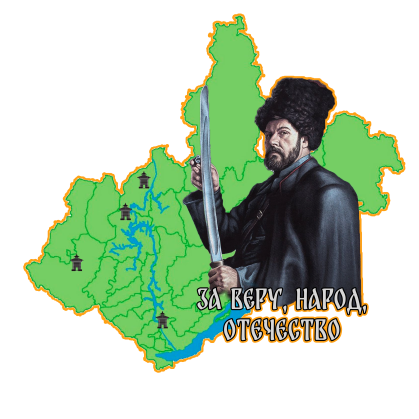 Статья
Роль казачьего клуба «Верность отечеству» в воспитании детей на основе культуры и традиций казачества
МАУ ДО «Дворец творчества детей и молодёжи» МО г.Братска
А.А.Немченко
Цель программы казачьего клуба им. М.Перфильева «Верность Отечеству»: 
 Создание условий для формирования  у обучающихся ценностных ориентиров и нравственных норм, основанных на культурно - исторических и духовных традиций России и Сибири;
 Создание более тесного сотрудничества семьи и клуба «Верность Отечеству» с целью повышения воспитательного потенциала семьи.
Задачи казачьего клуба : 
 Возрождение духовных, исторических и патриотических традиций Сибирского казачества г. Братска;
 Физическое и военно-патриотическое воспитание, формирование гражданского самосознания;
 Возрождение духовных, исторических и военно-патриотических традиций казачества;
 Приобщение детей к православным традициям казачества;
 Взаимодействие семьи, детского Клуба, казачества в ситуации партнёрства и сотрудничества.
Программы и их разделы:
1 год обучения:
Строевая подготовка и военная история казаков.
Огневая подготовка и фланкировка.
Основы туризма, выживания и спортивного ориентирования.
История и быт казачьей культуры. Великие правители и защитники России. 
Фольклор и хореография казачьей культуры. Традиционные праздники, игры и забавы казаков.
2 год обучения:
1.	Быт и культура казачества Сибири. 
2.	Воинская слава казачества. 
3.	Казаки в истории России.
4.	Праздники в жизни казаков.
5.	Фольклор казачества.
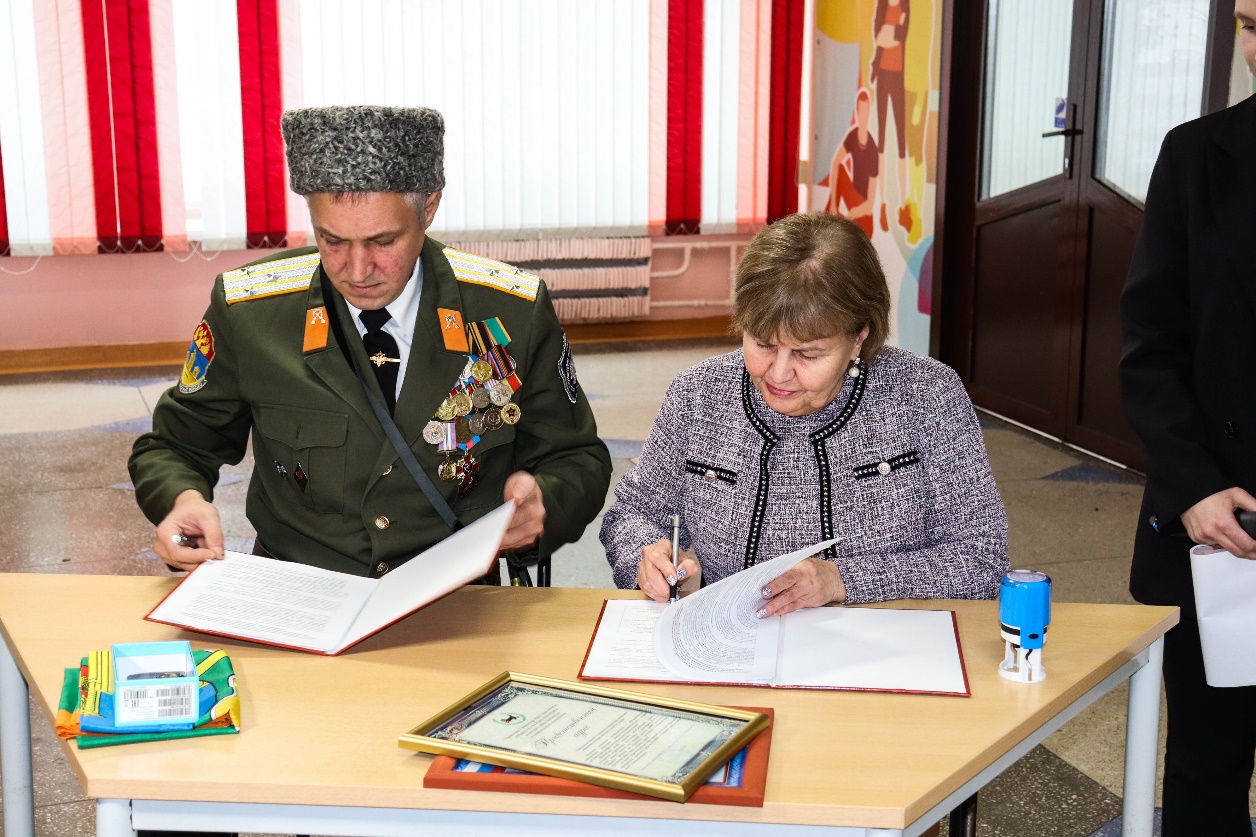 Официальное открытие казачьего клуба «Верность Отечеству» 30.01.2023
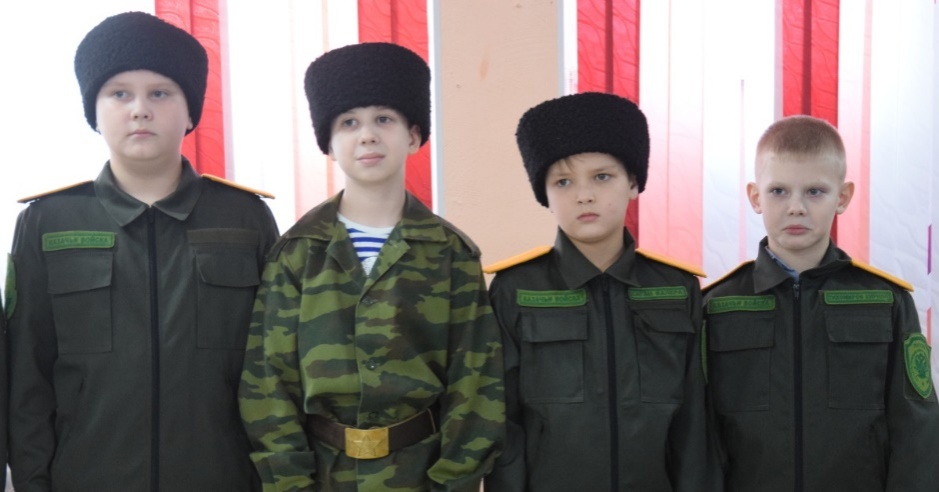 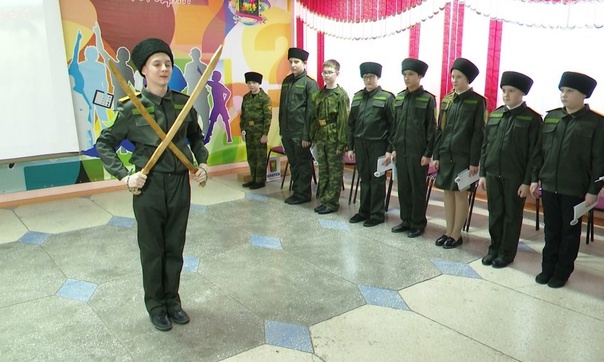 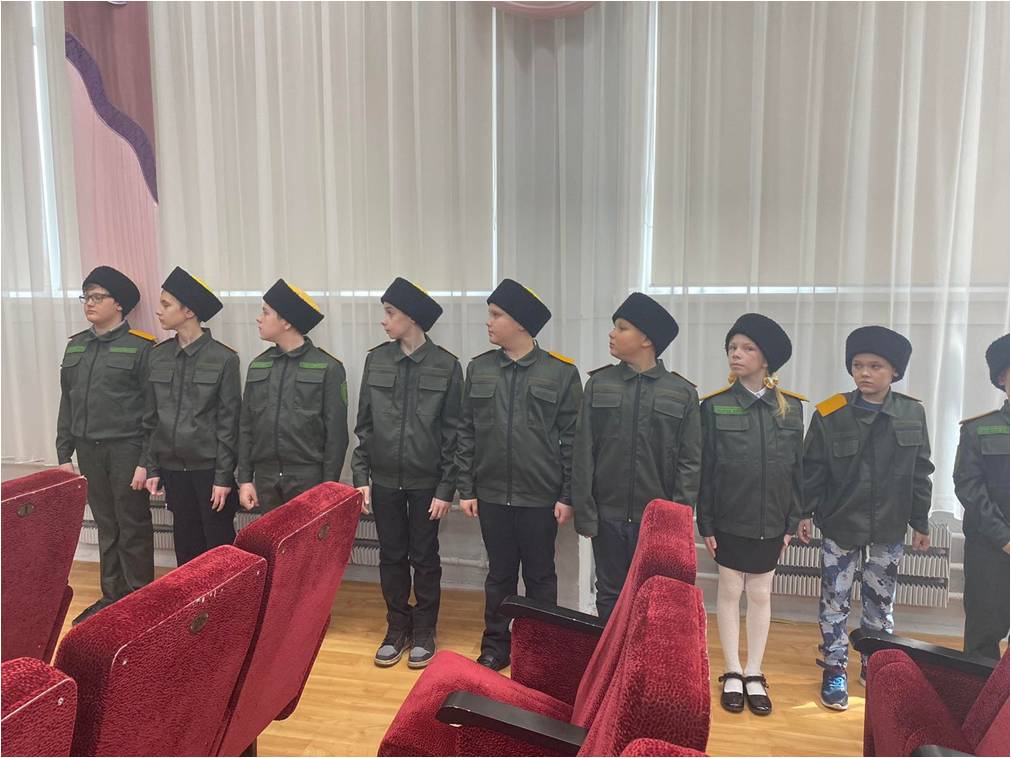 Участие казачьего клуба в открытии в мероприятии «Вернисаж» 
31 августа 2023 год
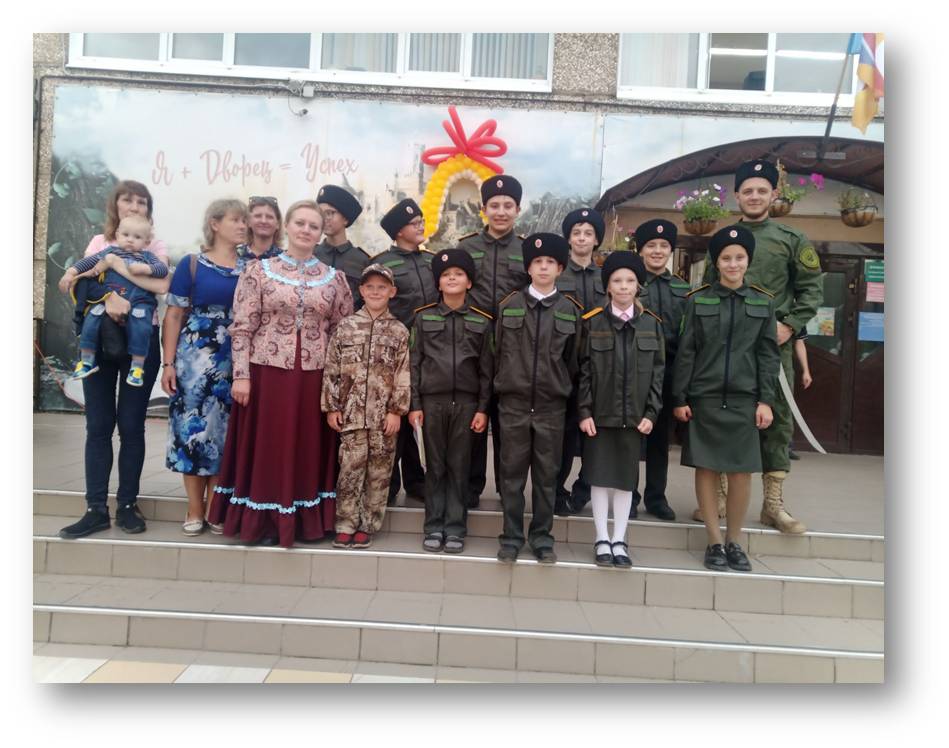 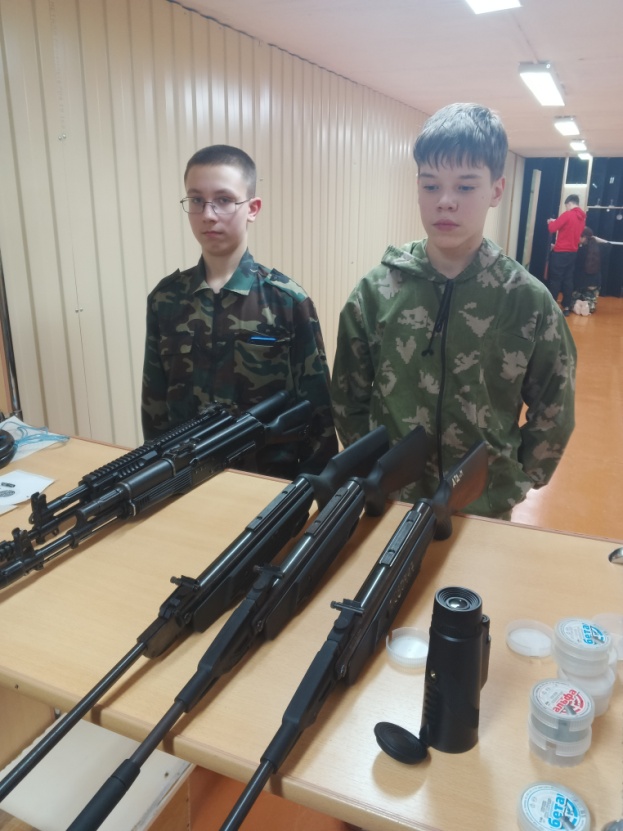 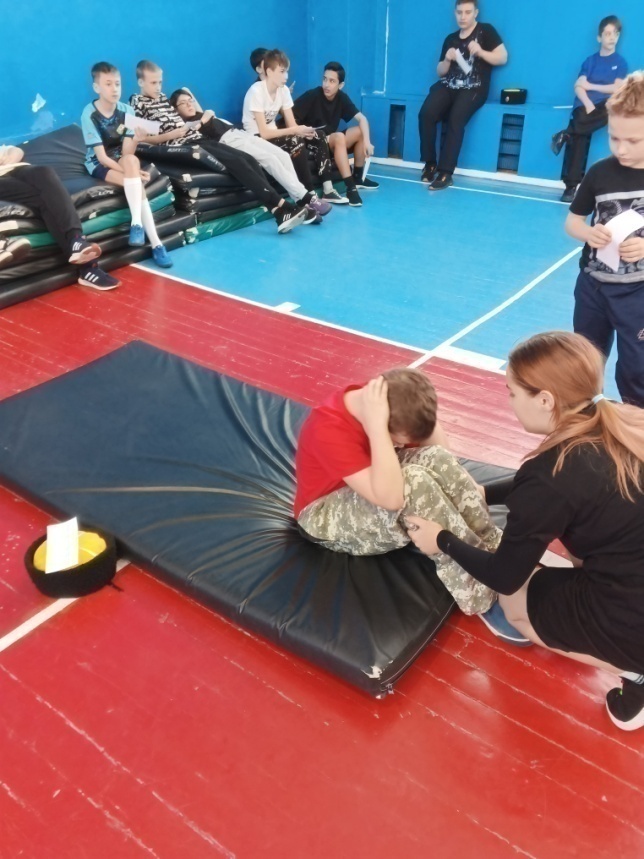 Фрагмент занятия по пулевой стрельбе
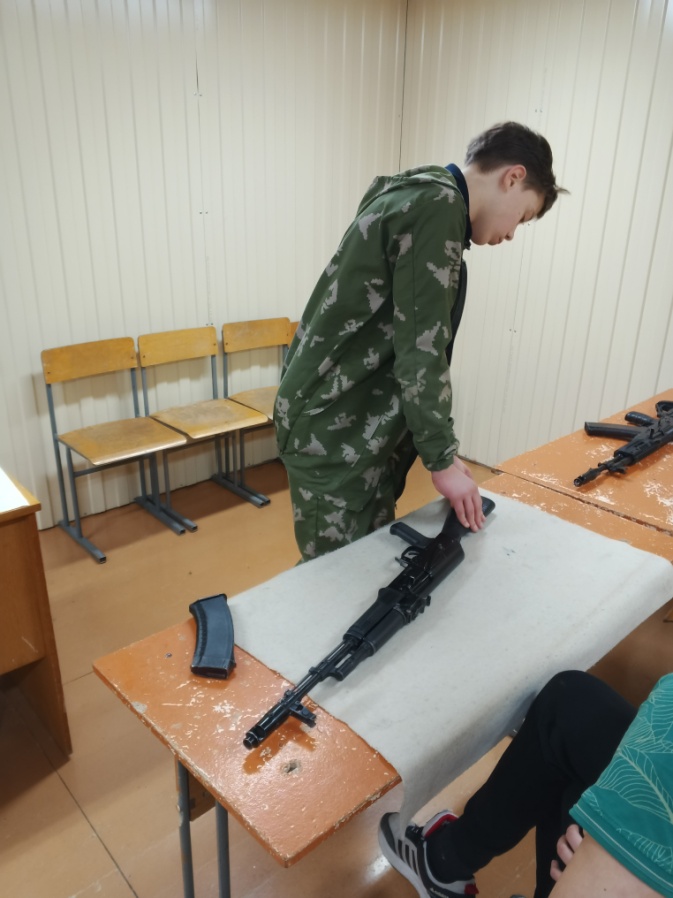 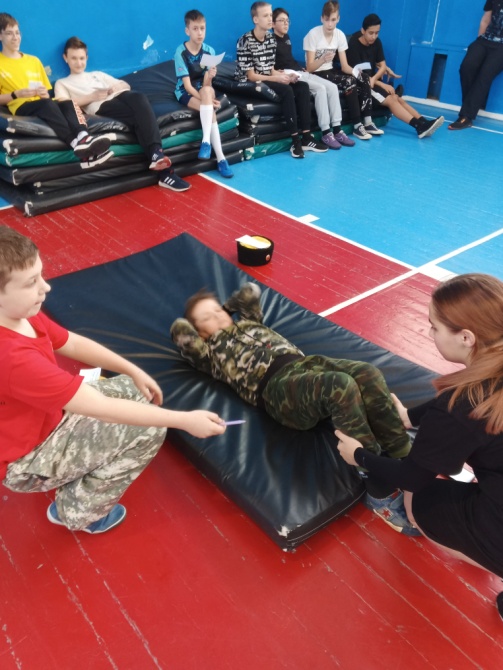 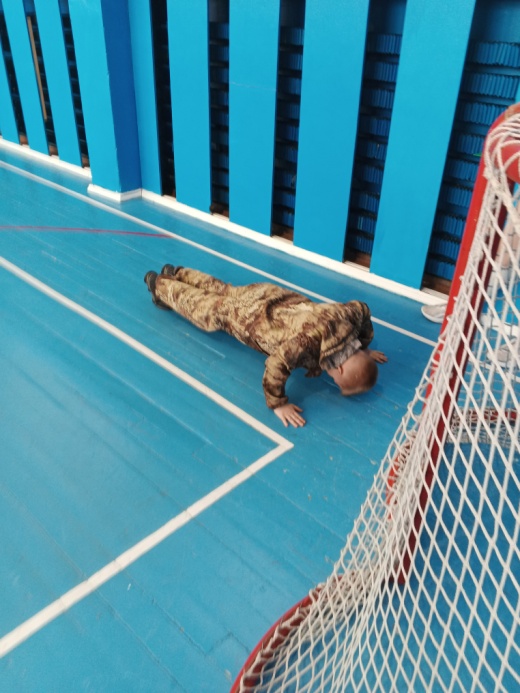 Участие казаков 2 куреня в соревнованиях «А ну ка мальчики!»
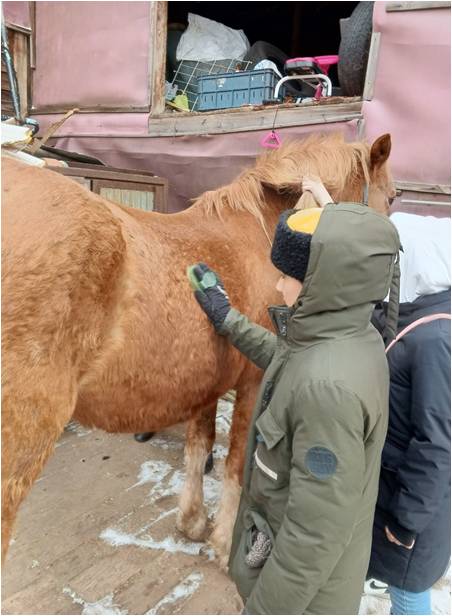 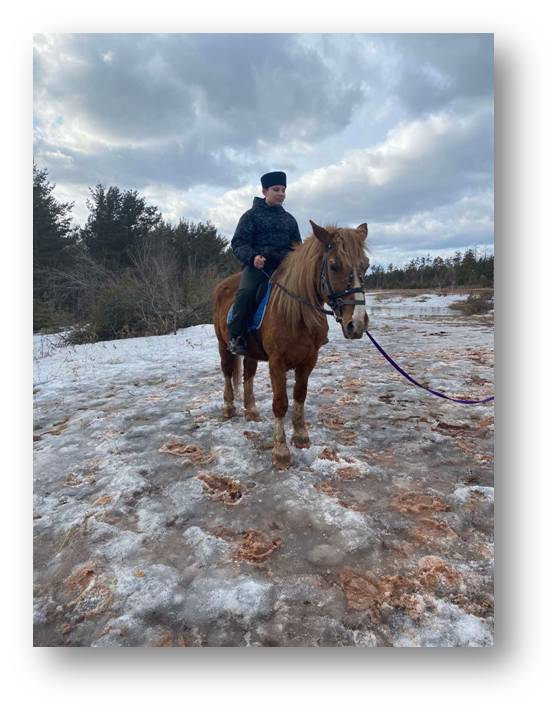 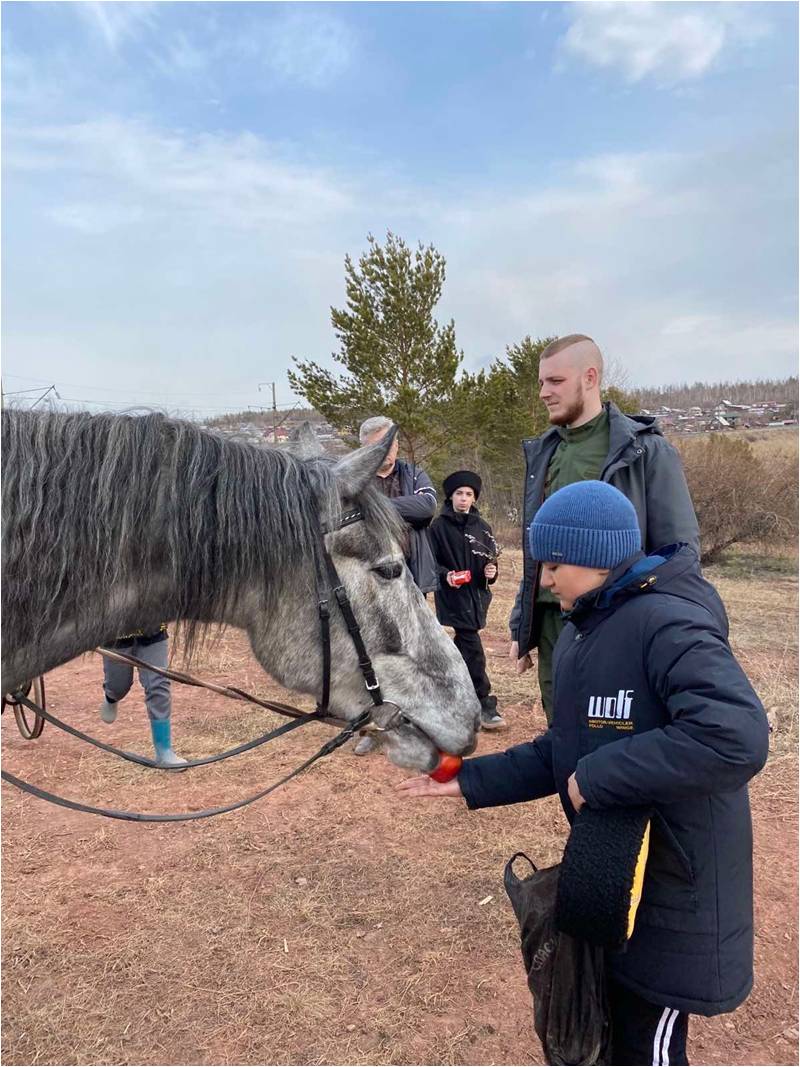 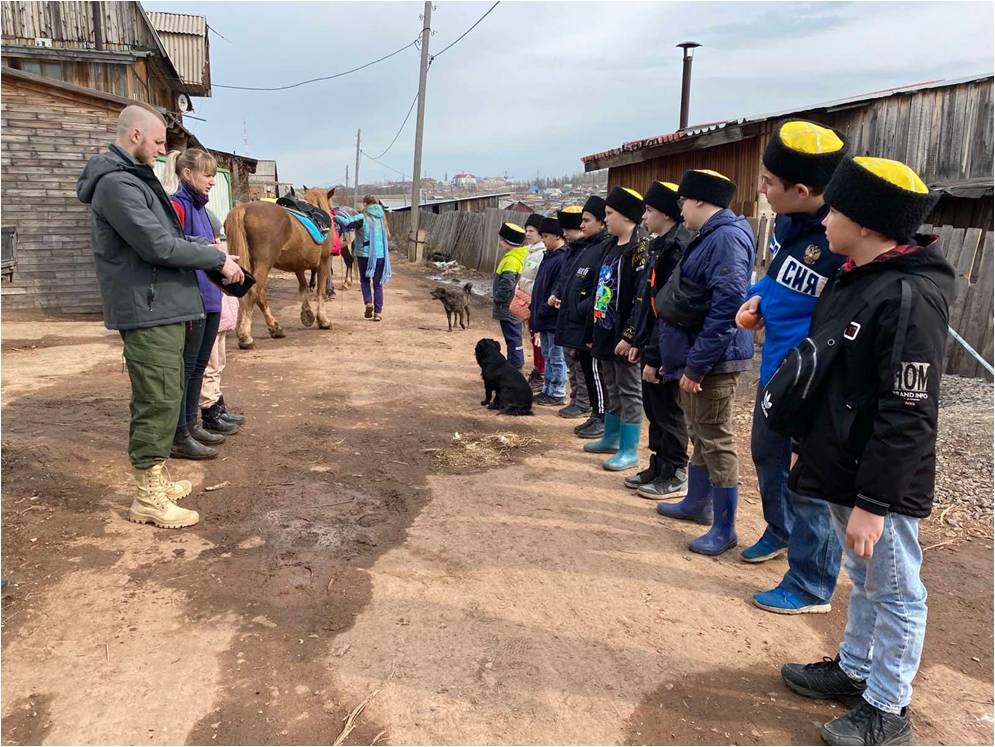 Фрагменты занятия подготовки кадетов по основам верховой езды
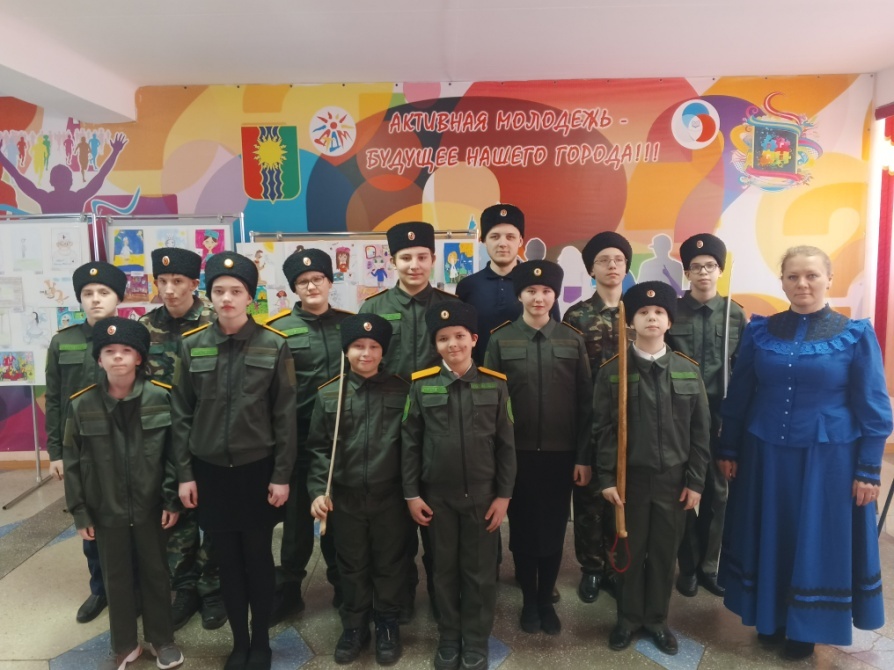 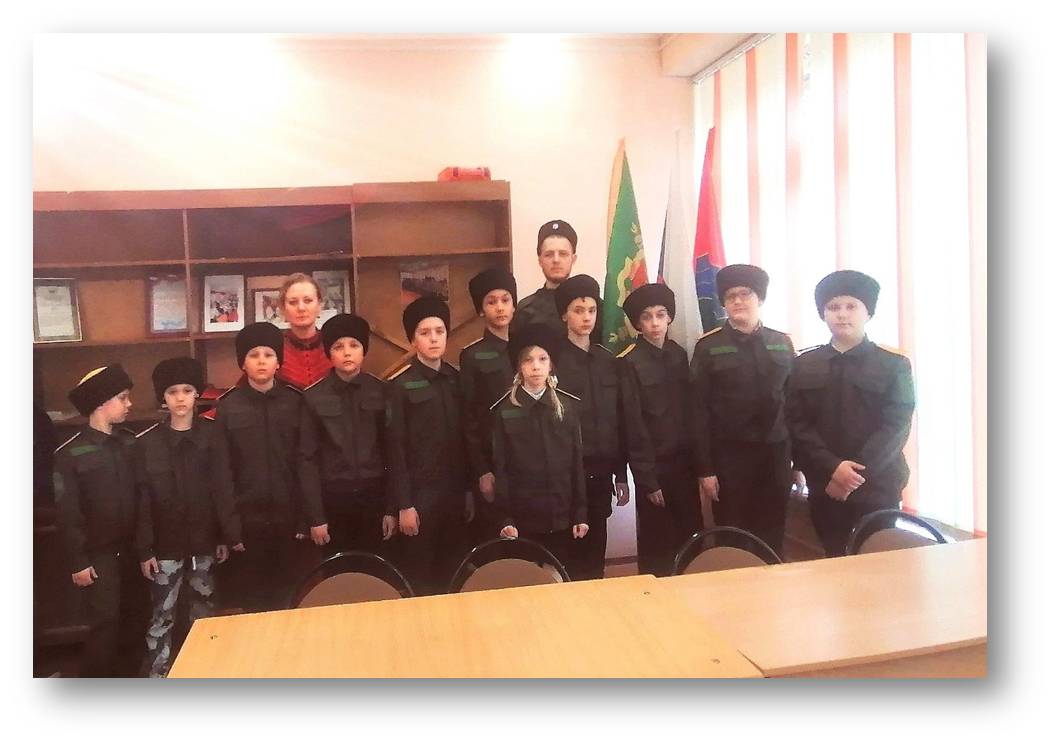 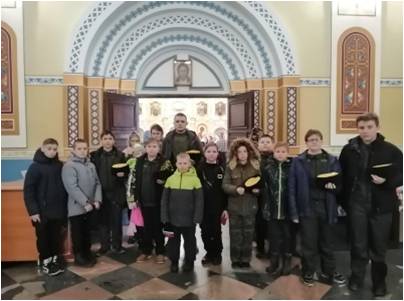 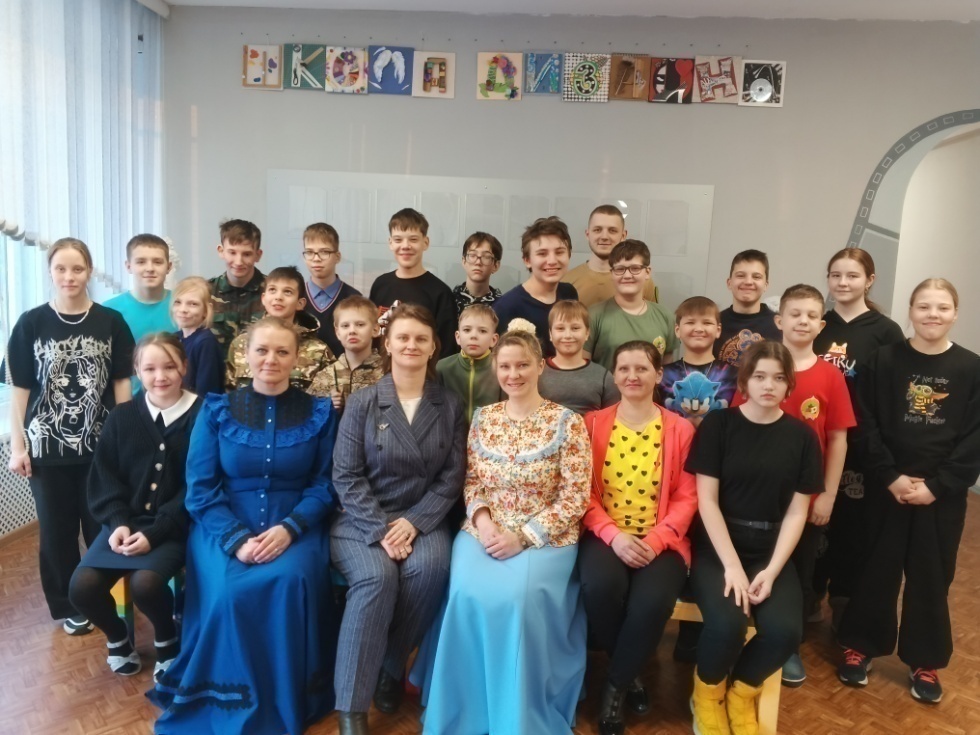 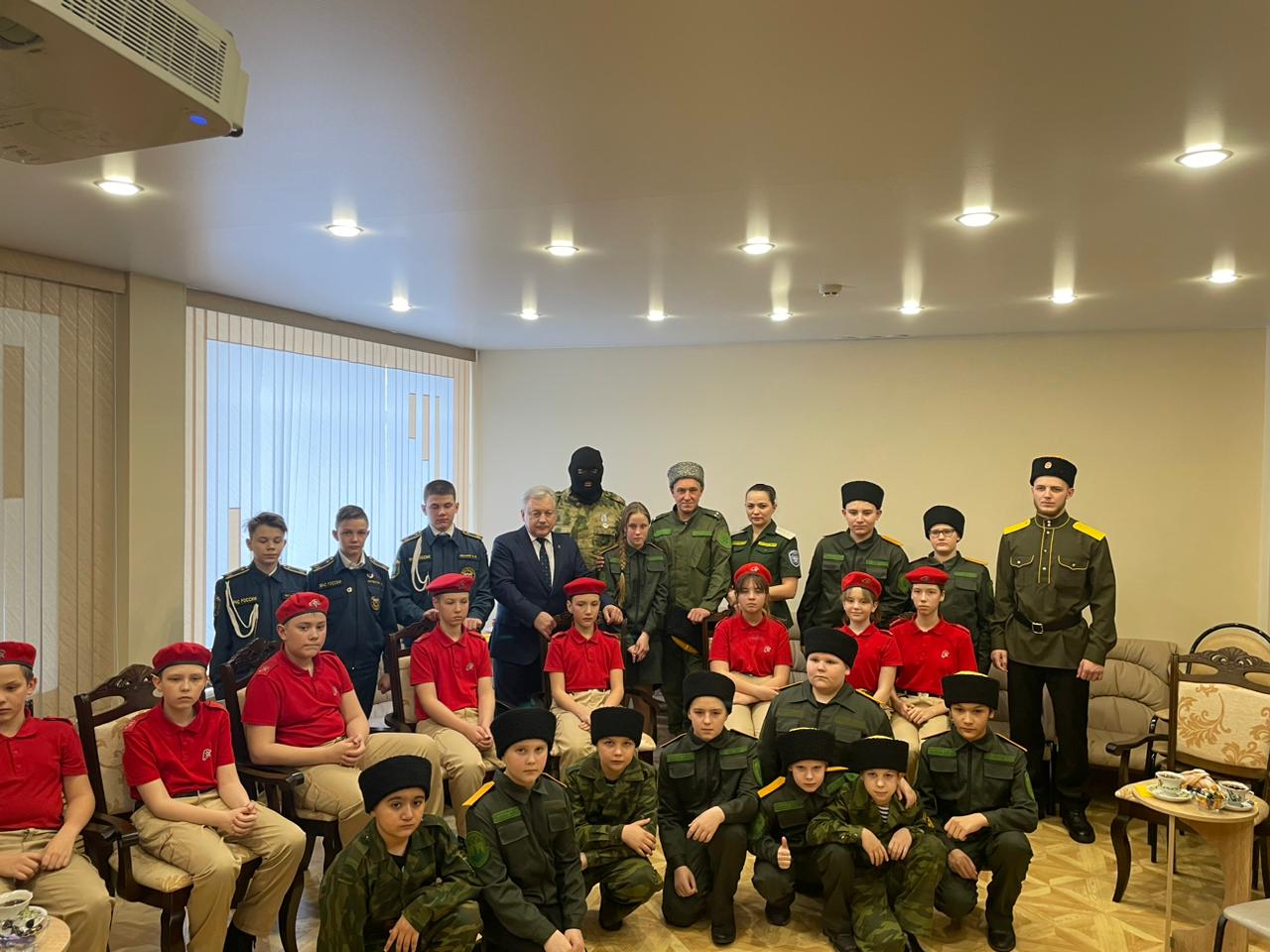 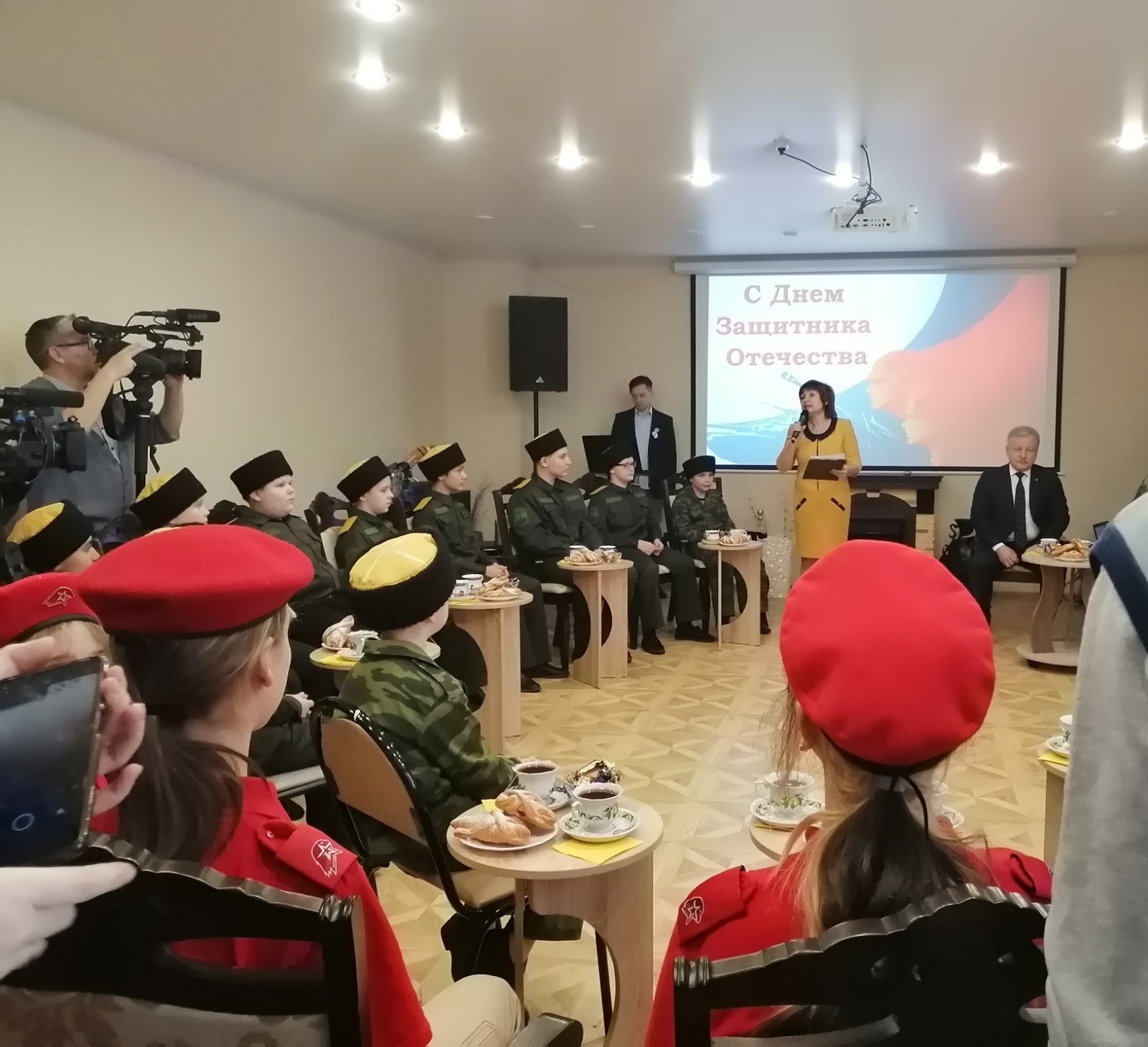 Встреча с ветераном СВО 09.02.2023
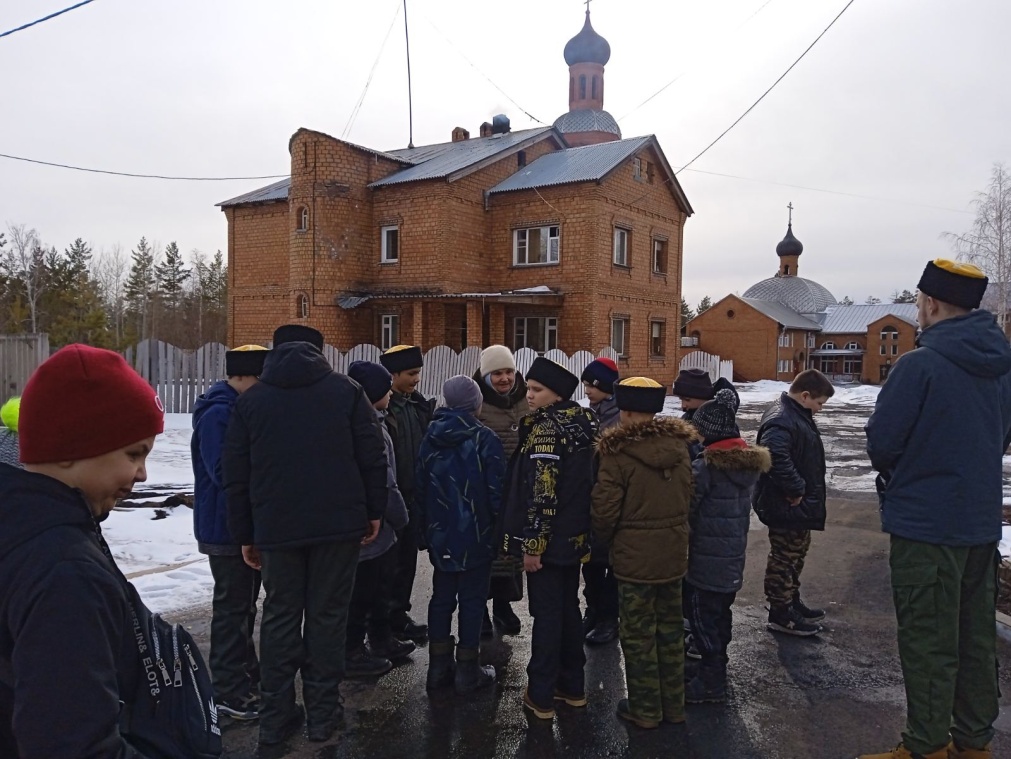 Экскурсия кадетов казачьего клуба в Храм Всех Святых
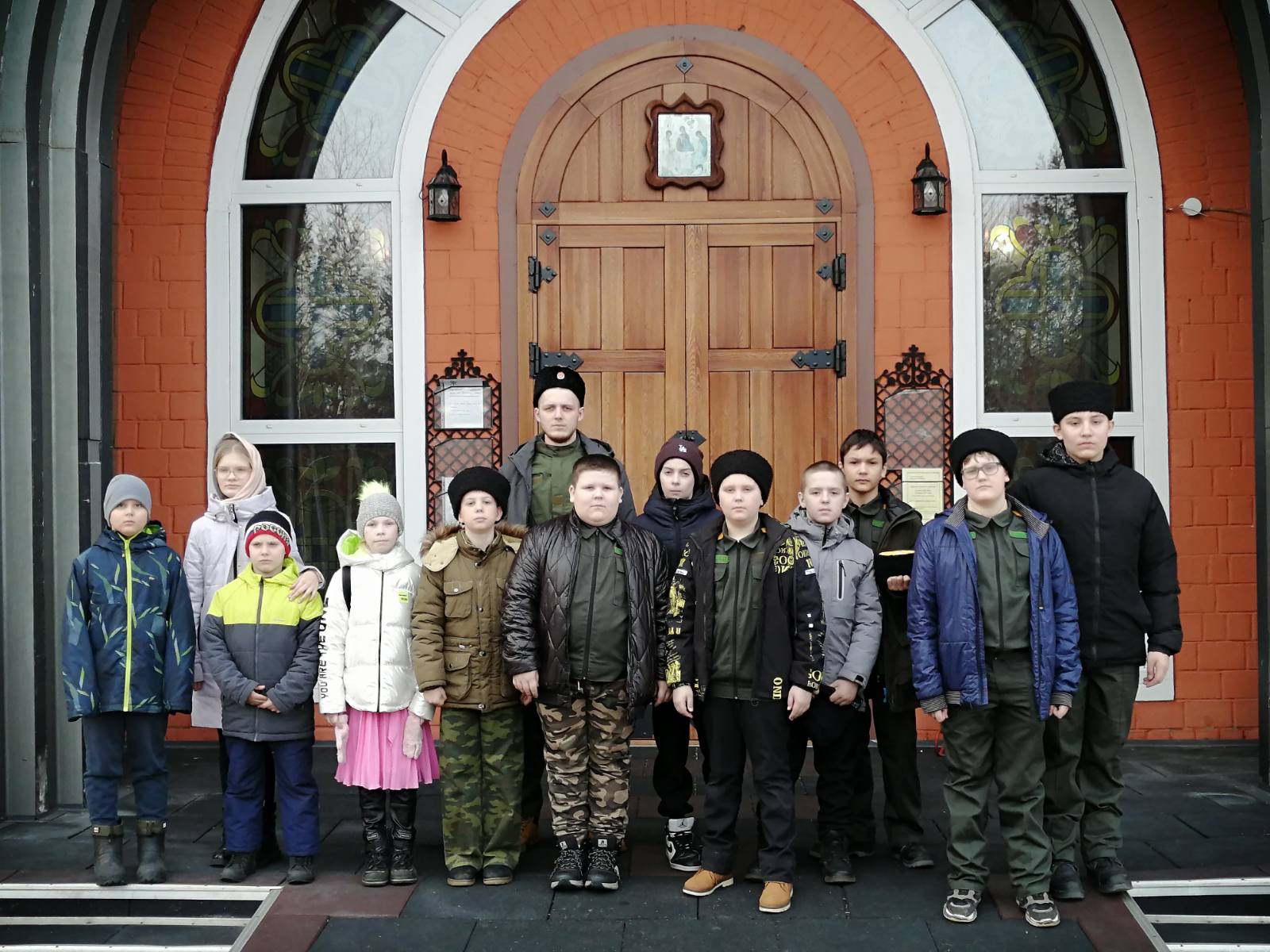 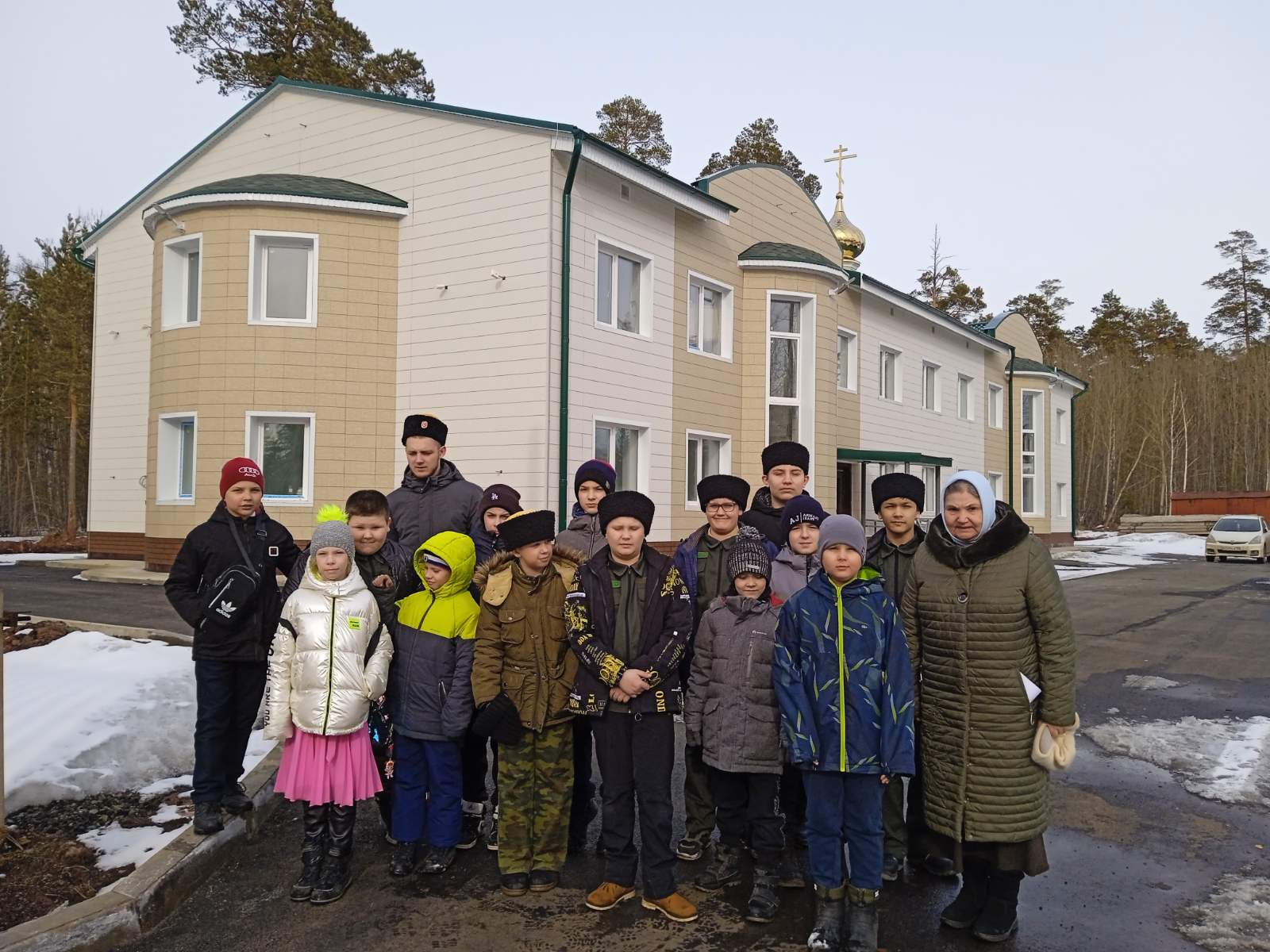 Урок мужества от Отца Андрея Дорогобида
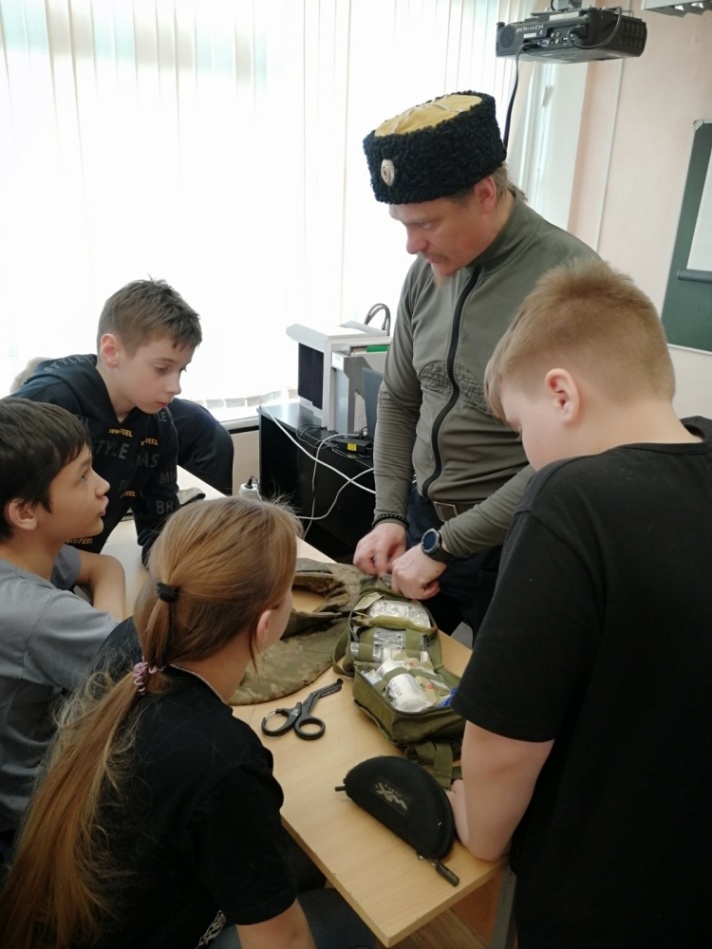 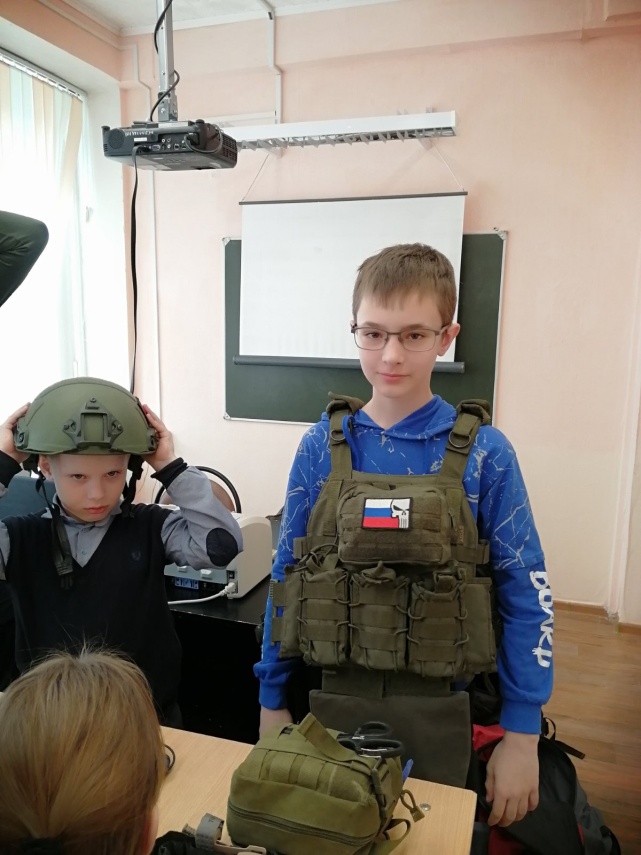 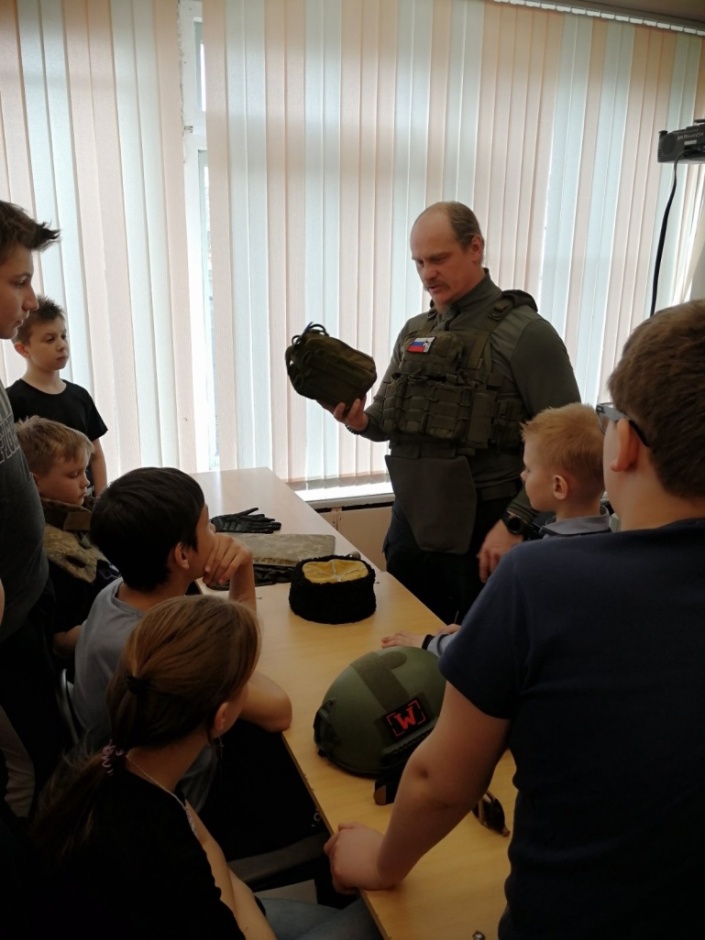 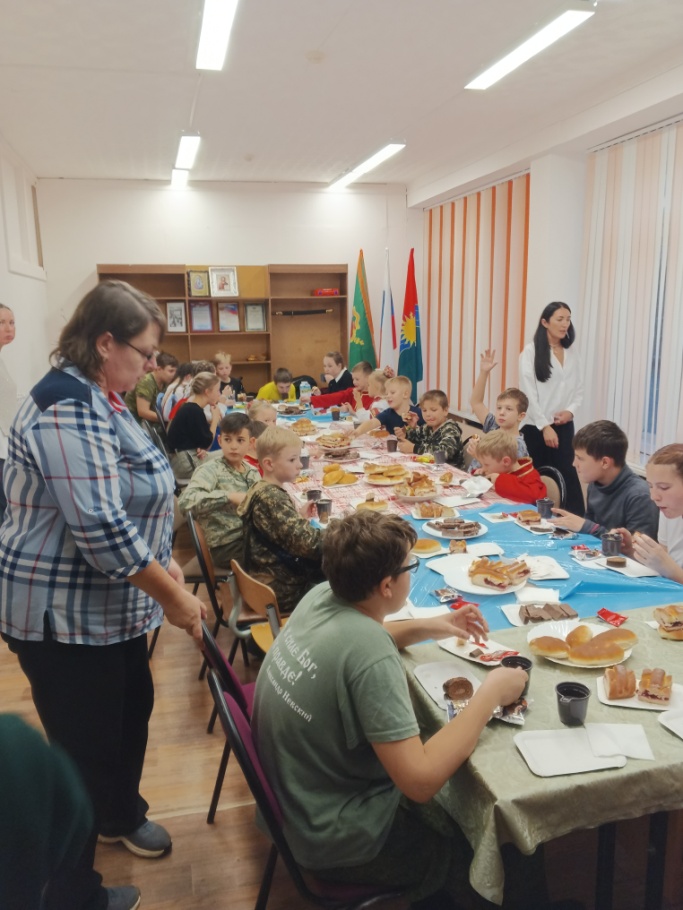 Капустные посиделки
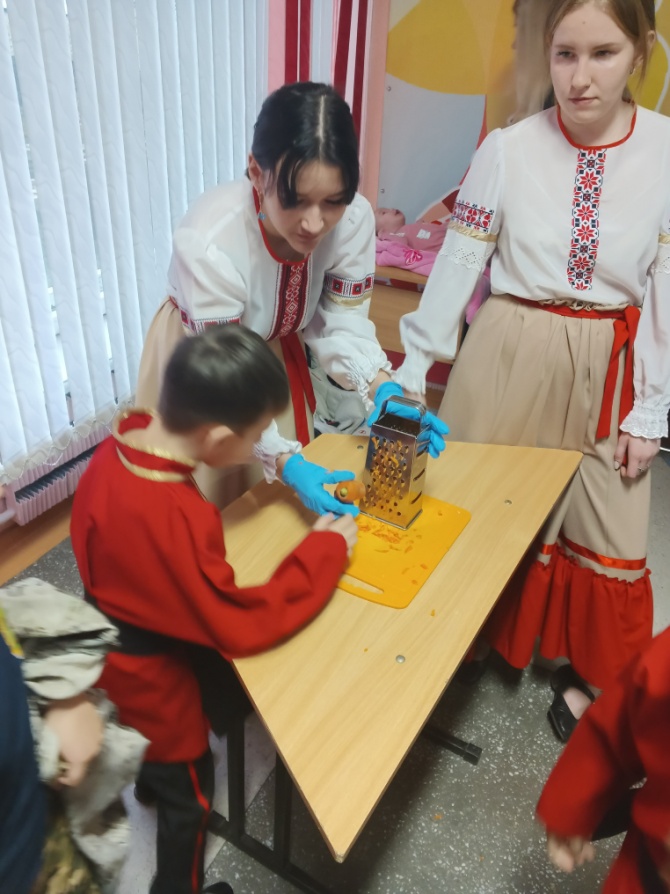 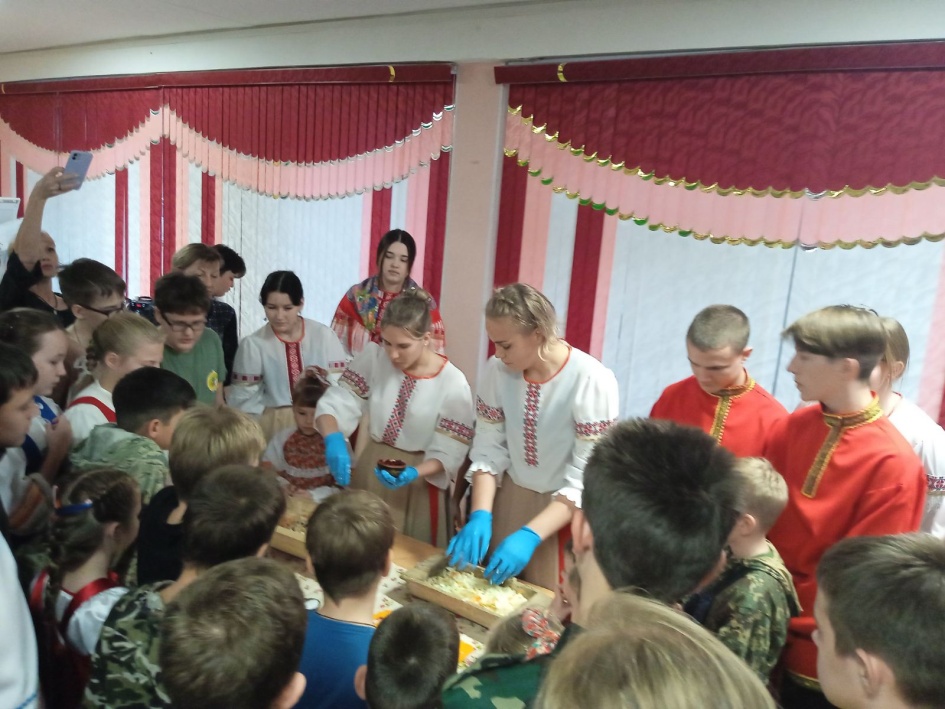 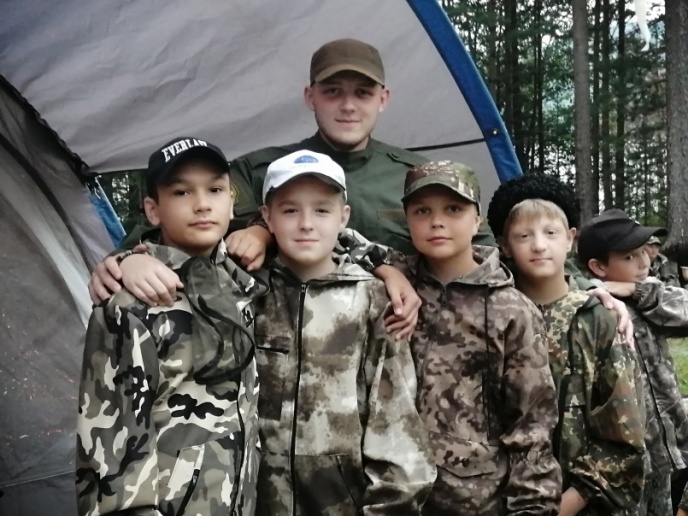 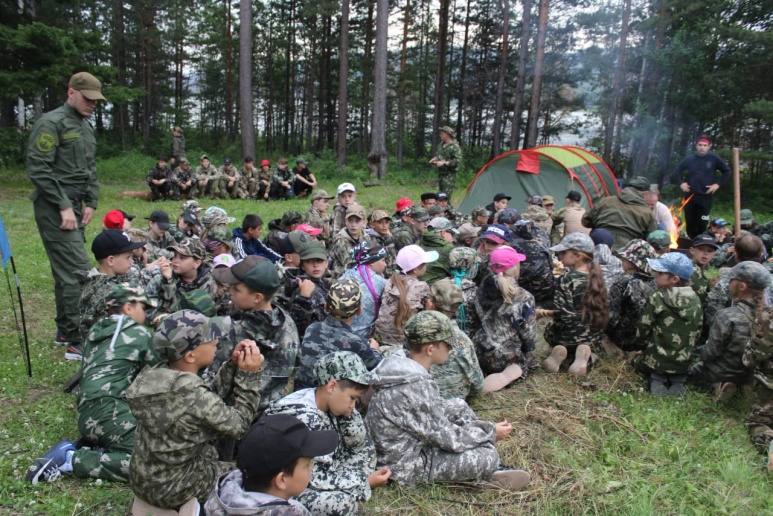 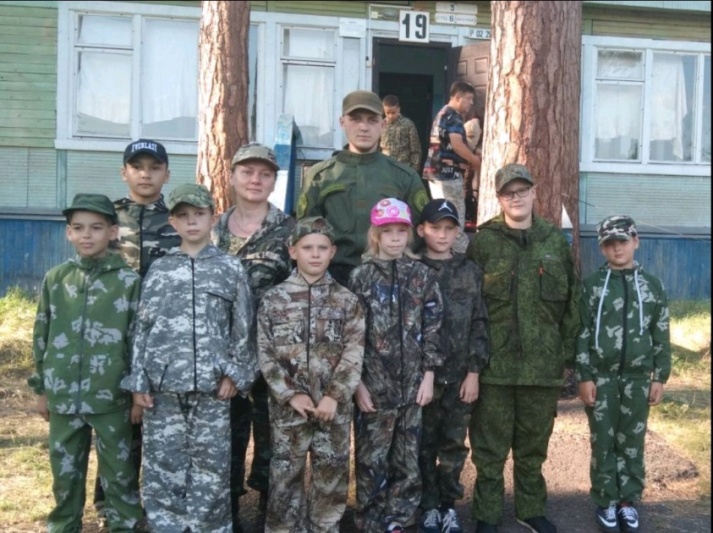